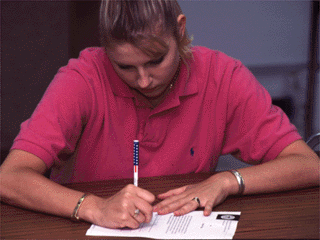 Session 23
Curriculum Vitae 
Preparation and Maintenance
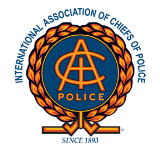 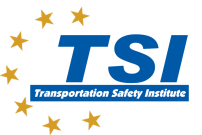 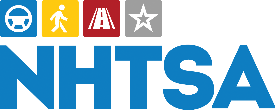 Learning Objectives
Describe and discuss purpose of a curriculum vitae
Identify elements of a curriculum vitae  
Prepare basic curriculum vitae 
Update and maintain curriculum vitae
23-2
Preparation for Court Qualification
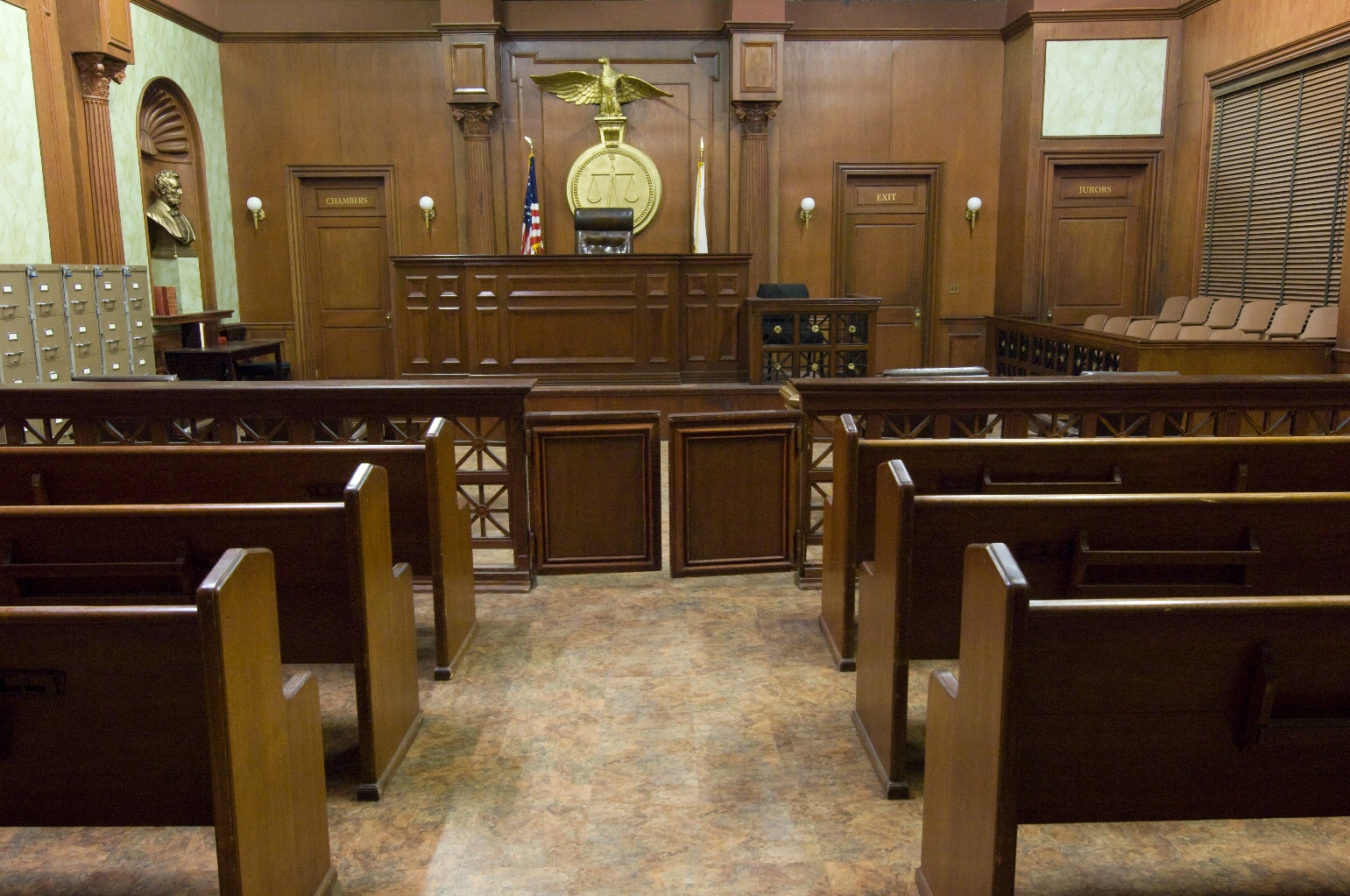 23-3
Lay Witness
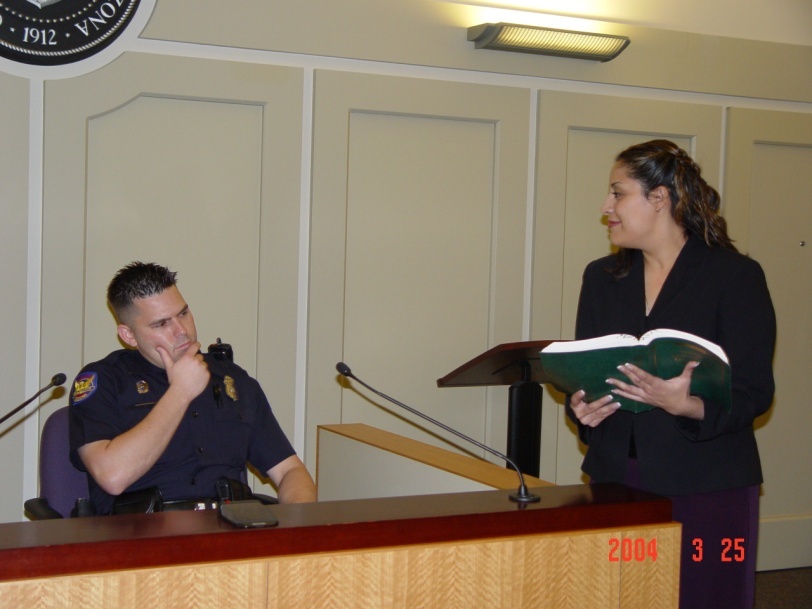 23-4
Tennessee Rules of Evidence 701
If not testifying as an expert, the witness’s testimony is limited to opinions or inferences which are:
Rationally based on the perception of the witness; and
Helpful to a clear understanding of the witness’s  testimony or the determination of a fact in issue.
16-5
Expert Witness
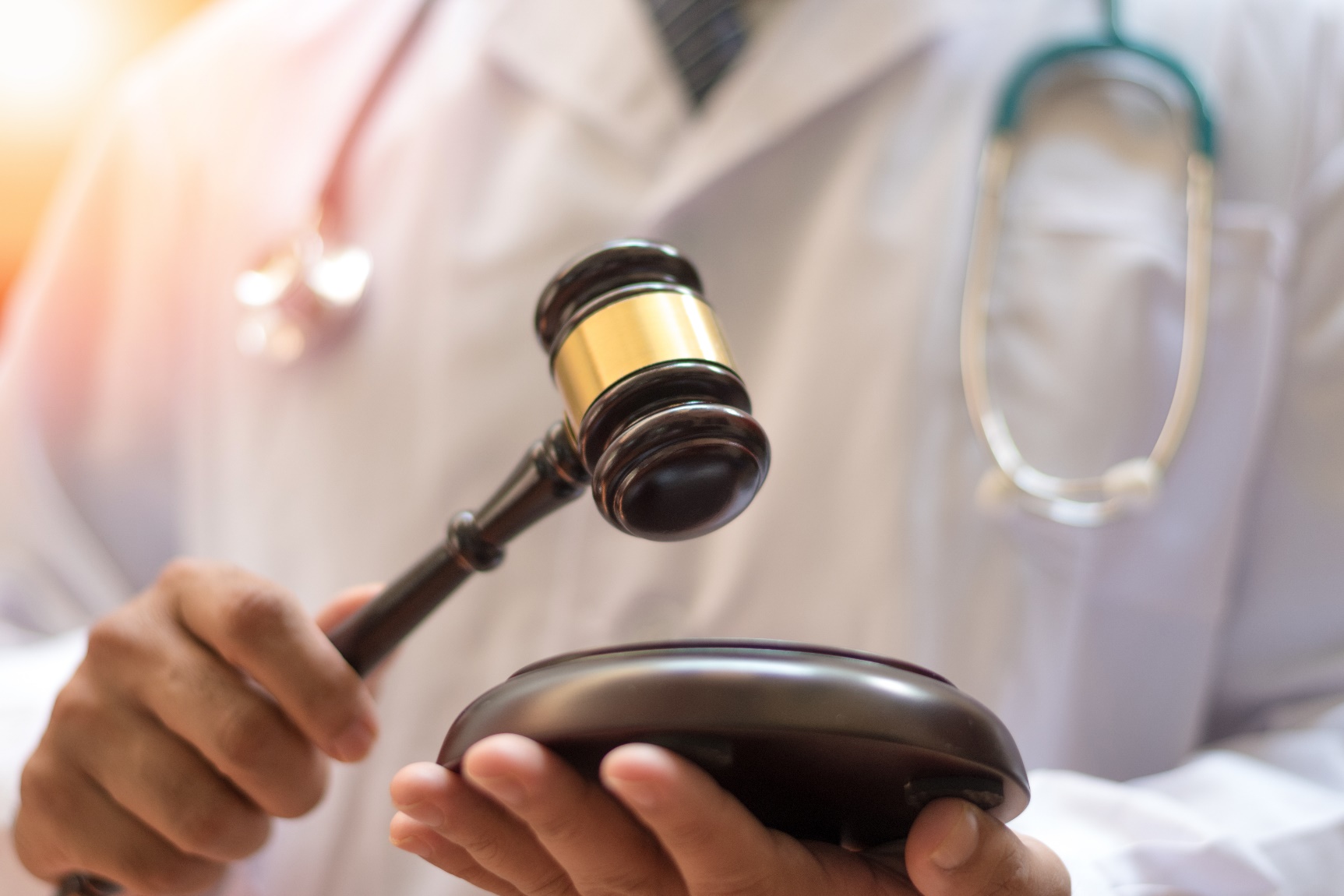 23-6
Tennessee Rules of Evidence 702
If a witness is qualified as an expert:
by knowledge, skill, experience, training, or education … 
They may testify in the form of an opinion or otherwise to scientific, technical or other specialized knowledge,
As long as the testimony will substantially assist the trier of fact (Jury) to understand the evidence or to determine a fact in issue
1-7
Curriculum Vitae Preparation and Maintenance
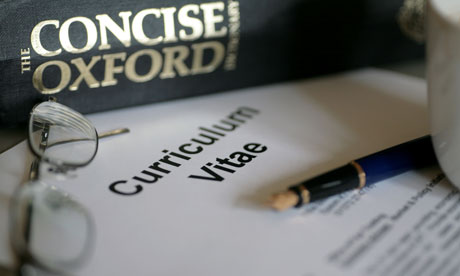 23-8
The  Curriculum  Vitae
A Curriculum Vitae is a brief account of your, specialized knowledge, skill,  experience, training and education in your area of employment or expertise
(Everything required by Tenn. R. Evid. Rule 702)
1-9
Curriculum Vitae Content
Formal Education
Formal Training
Experience
Prior Testimony
Outside Reading Studies
Training or Research Conducted
Published Works
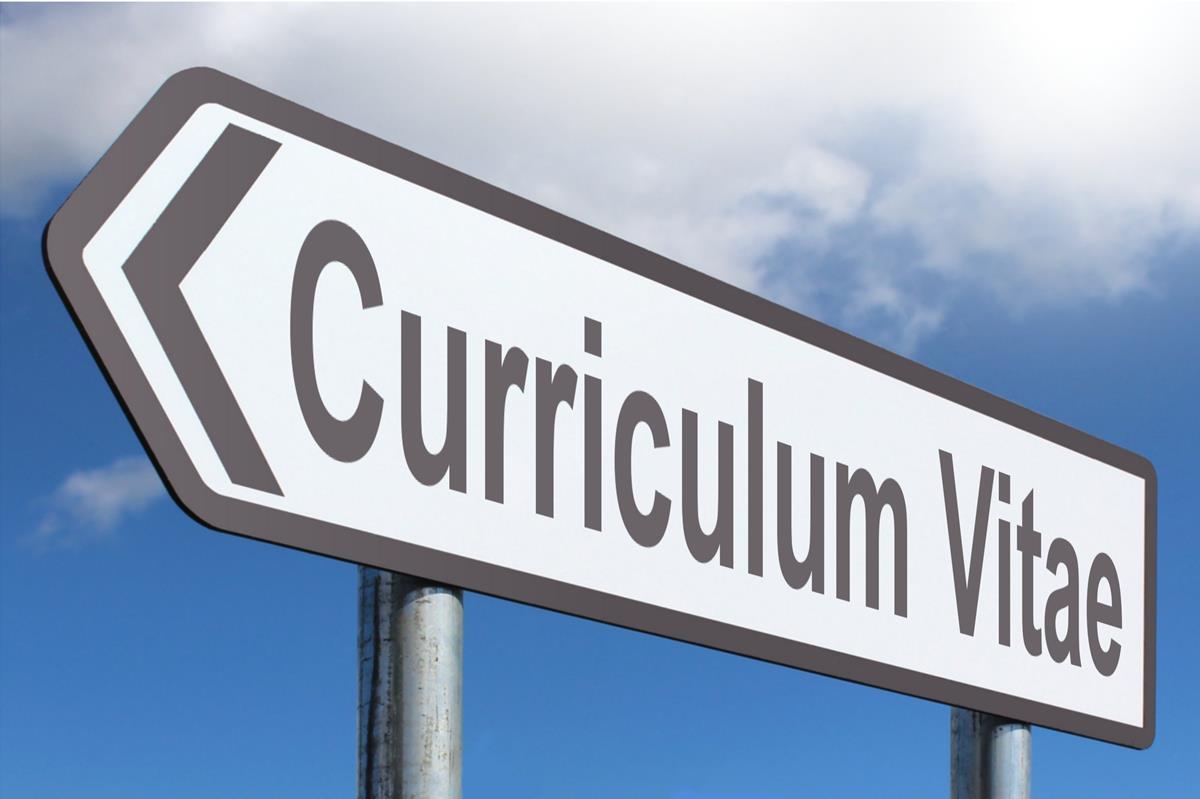 23-10
What Should Be In a Law Enforcement Officer’s CV?
Education (only include high school if you did not obtain a college degree)
Experience/Employment(start with your most recent employer and work your way backwards-include arrest log-stats here if you have them)
Specialized Training (include the academy, DUI Detection SFST, ARIDE, DRE, Verbal Judo, and anything relevant to traffic safety, etc.)
What Should Be In a Law Enforcement Officer’s CV?
Every time you qualified as an Expert (Case Names, County, State and  Dates)
Instructor Opportunities (List all classes you participated in as an instructor)
List Awards/Recognition for Excellence (You can have this in a separate area, or you can include it in the overall category in which it was received. See example)
Goal of the CV
The goal is to provide sufficient information to qualify you to testify as an expert.  Tailor your CV to show your expertise in the area of DUI and drug recognition  
Add, change, alter the content of your CV as you gain more specialized training and experience to highlight your area of expertise
16-13
What can a well written CV do for you?
It will help you organize your testimony regarding your training and experience
It will educate the jury to your knowledge and expertise
It will raise your credibility with the jury and reinforce the significance of your testimony and opinions
16-14
Questions?
23-15